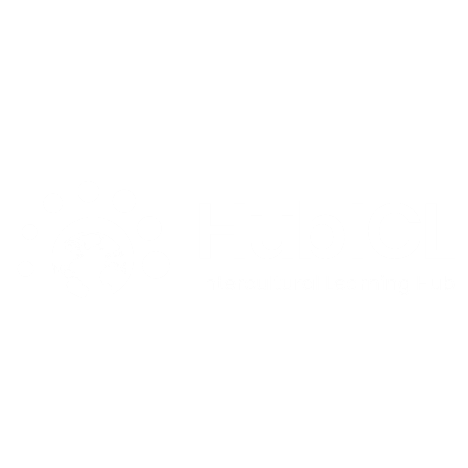 Deep Play: Notes on a Balinese Cockfight
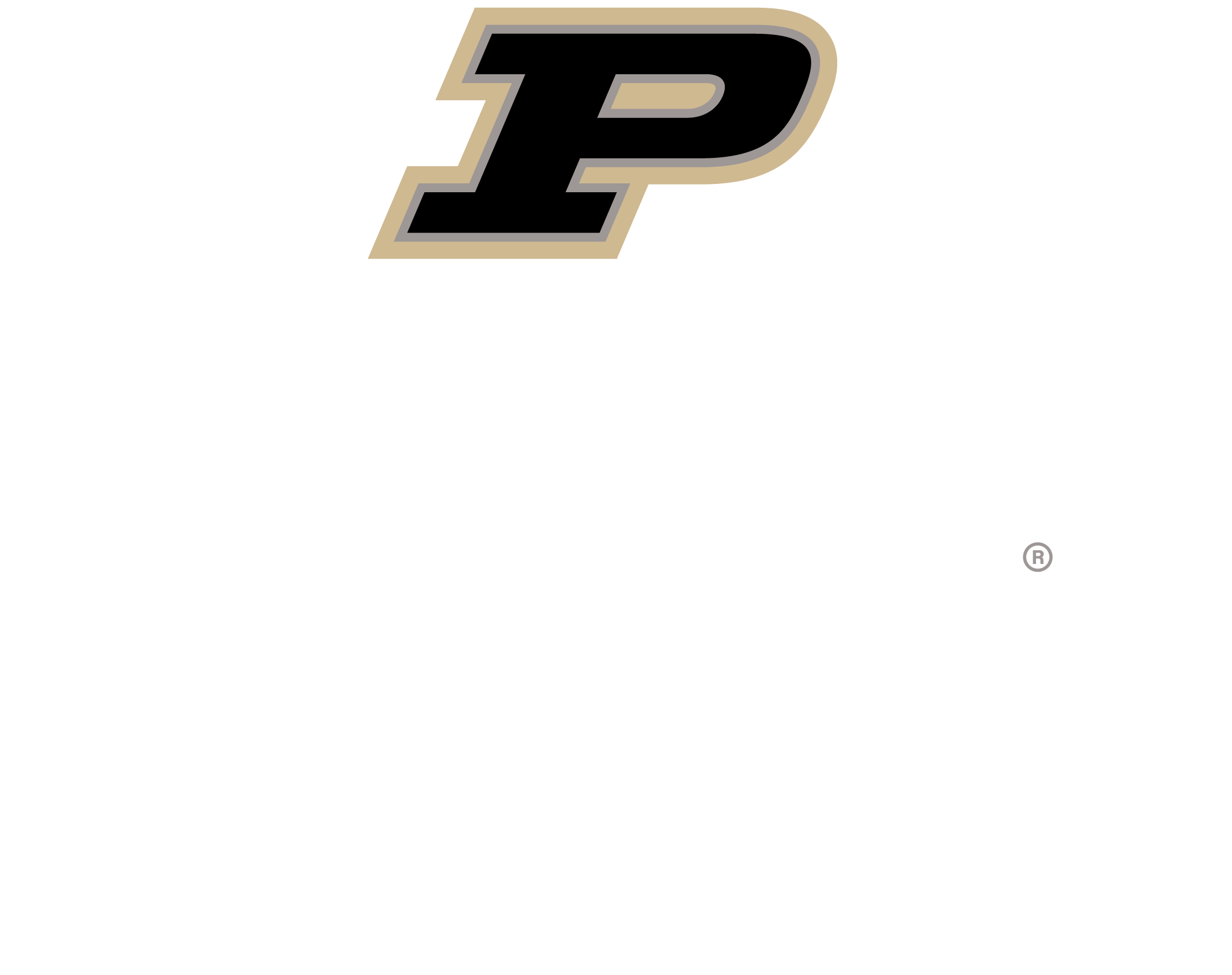 Geertz, C. (1972). Deep play: Notes on the Balinese cockfight. Daedalus, 101(1), 1-37. http://www.jstor.org/stable/20024056
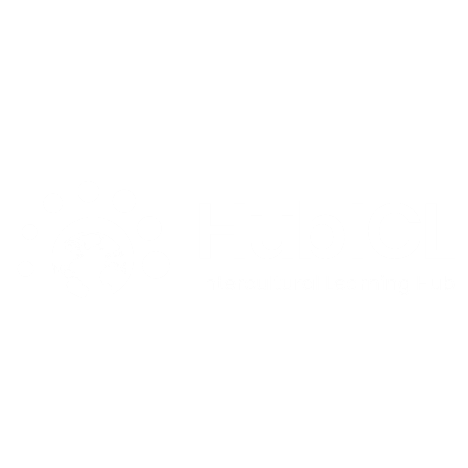 Discussion Questions
How did you feel as you were reading this article?
Was there anything from the article that surprised you? 
What were your impressions of the Balinese and their practice of cockfighting?
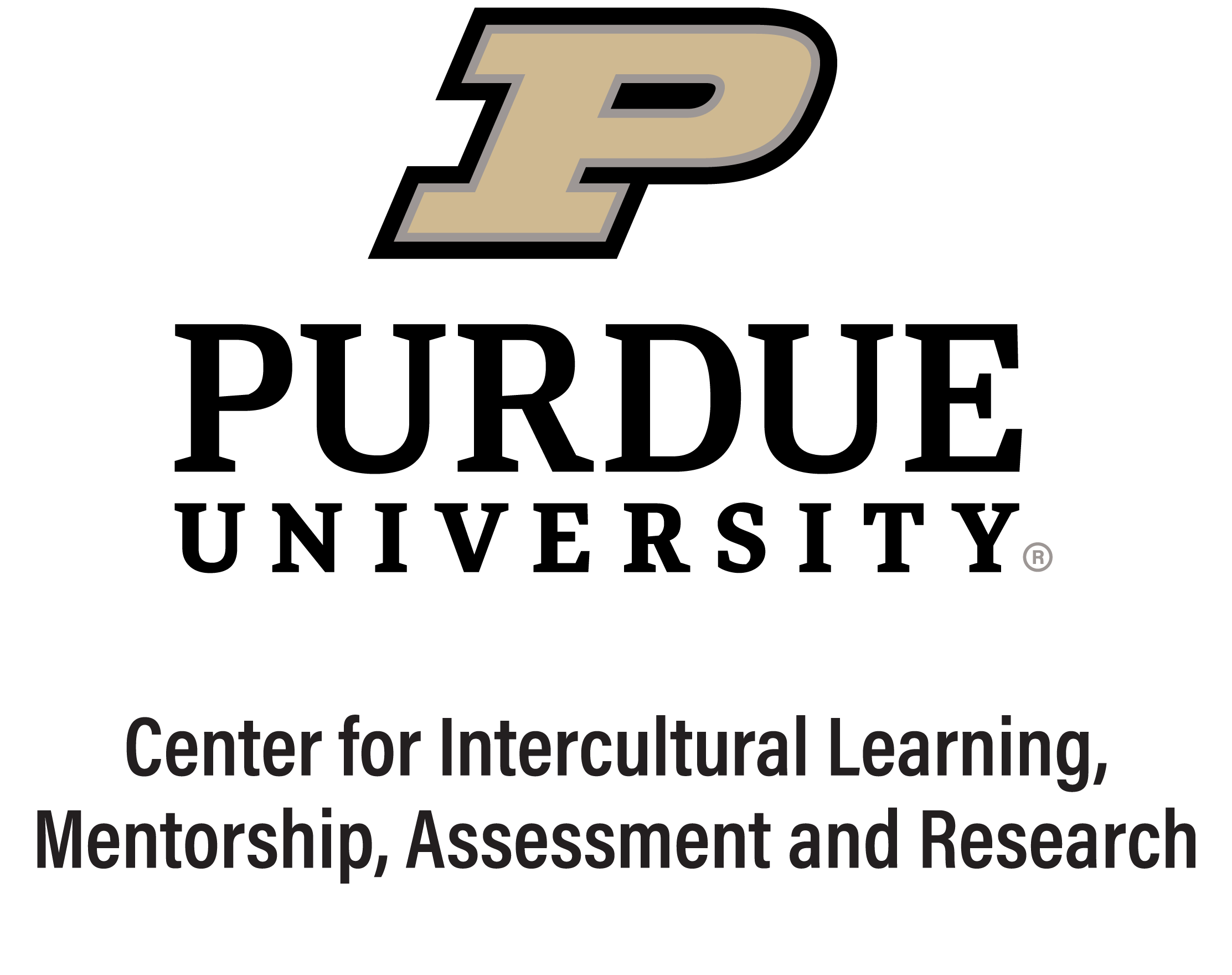 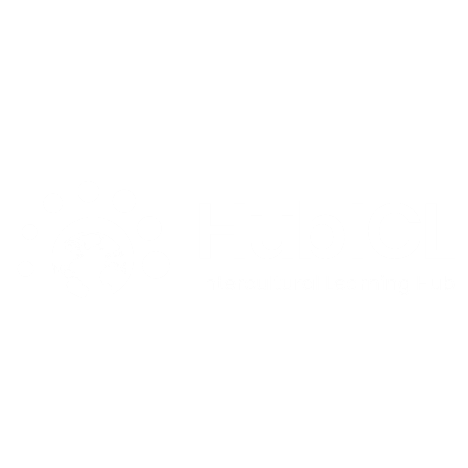 Discussion Questions
To write this article, Geertz employed a method called thick description, which means to not only describe the physical behaviors and surroundings but also the interpretations of the individuals who are immersed in the environment and perform the behaviors (the “insiders”). 
What are some specific examples of thick description in the reading? 
What function do those descriptions serve? 
What do you learn from those descriptions?
Why is it important to include insiders’ perspectives? What would we have lost if we only had Geertz’s interpretations?
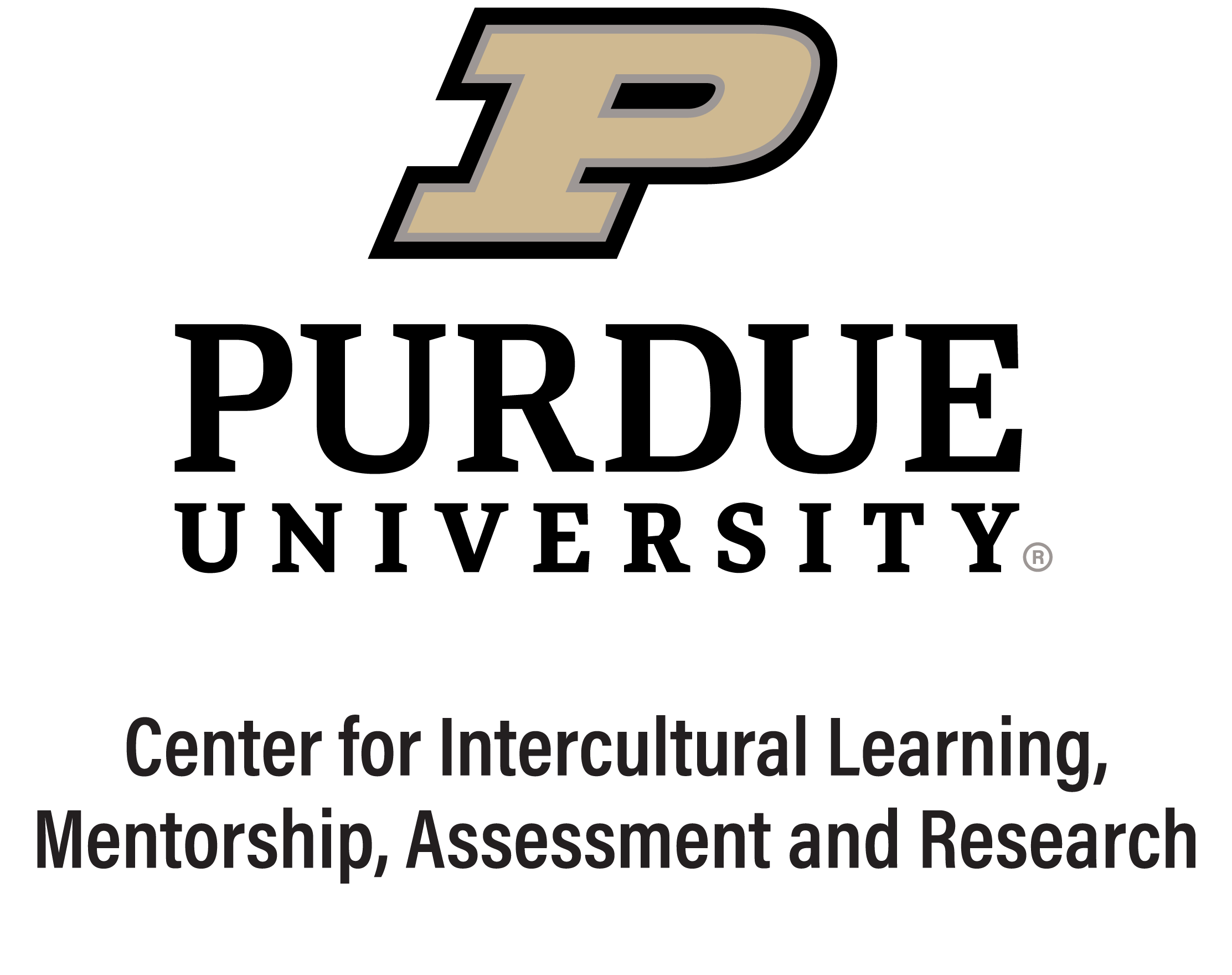 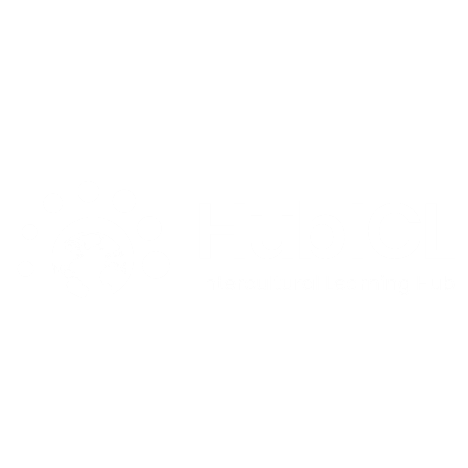 Discussion Questions
What is the significance of cockfighting in the Balinese culture? What does it reveal about the society? 
Geertz chooses to write about cockfighting because he believes that it helps to provide an interpretation of the Balinese society. What rituals or traditions from your own culture might serve a similar purpose? What would they represent or communicate about your culture?
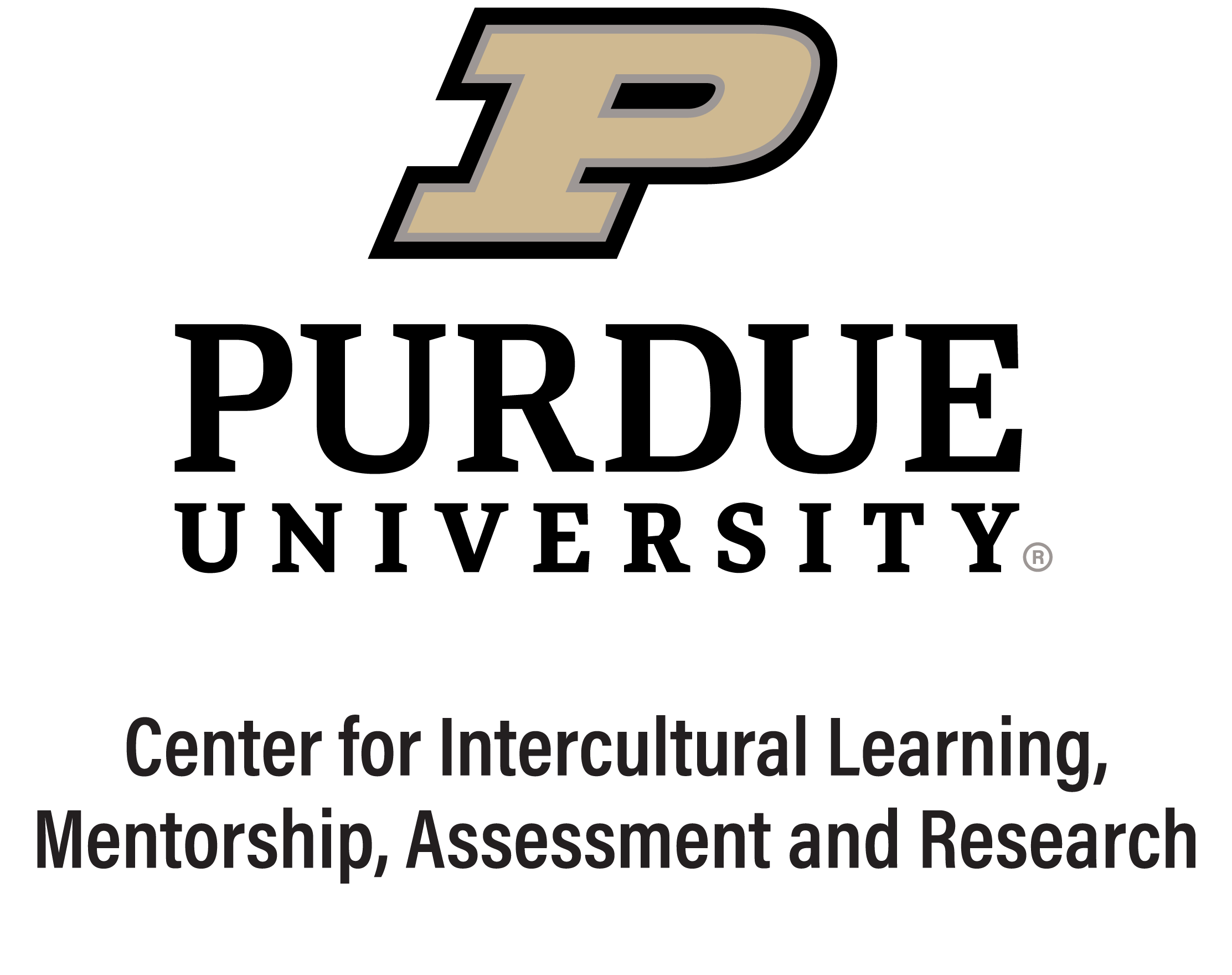 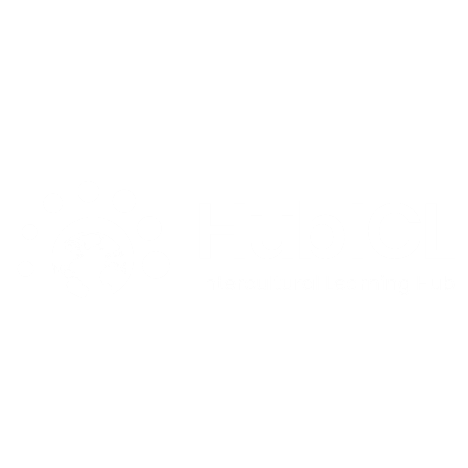 Optional Questions
As readers, we rely on Geertz to choose what he describes, the people he interviews, the quotes he uses, how he translates what he hears, etc. As a result, we necessarily get a filtered perspective — Geertz's interpretation of Balinese cockfighting. Imagine that someone you consider to be an outsider observes and writes about a specific ritual or tradition from your culture that was just discussed: 
How would it feel trying to explain the ritual or tradition to the outsider?
What aspects of that ritual or tradition might the outsider emphasize that would lead to a very different understanding of the ritual or tradition than you have? What might that understanding be? 
How would it feel to hear the outsider's understanding?
What might you learn?
What are some limits and advantages to "insider" and "outsider" perspectives?
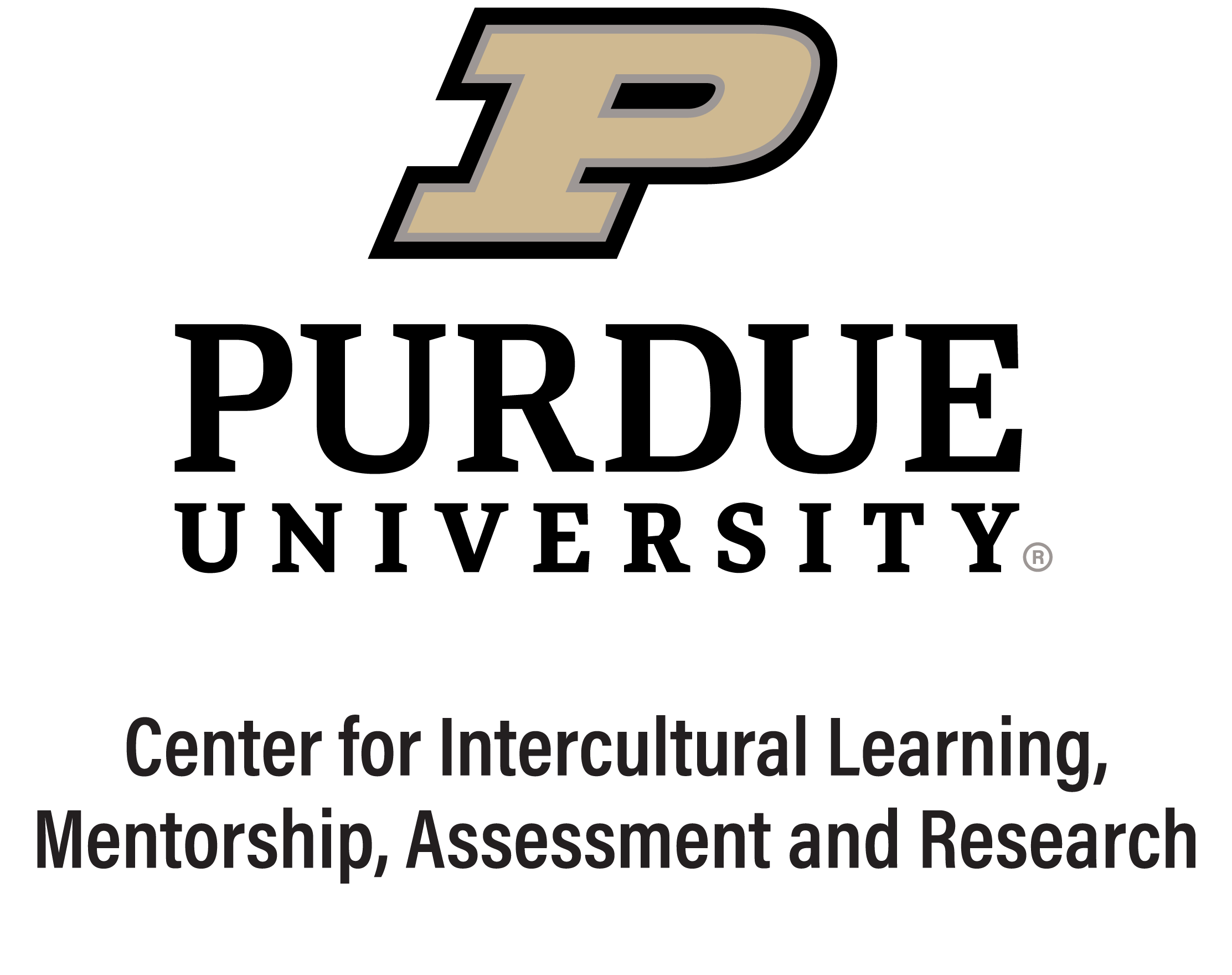